Chino Basin Watermaster
Role of the board and committees
Board workshop
May 26, 2022
1
Workshop Goals
2
3
I. Watermaster Board Duties and Powers
4
Examples
Water transfers and water transactions
Storage Agreements
Recharge applications
Reports to regulatory bodies
5
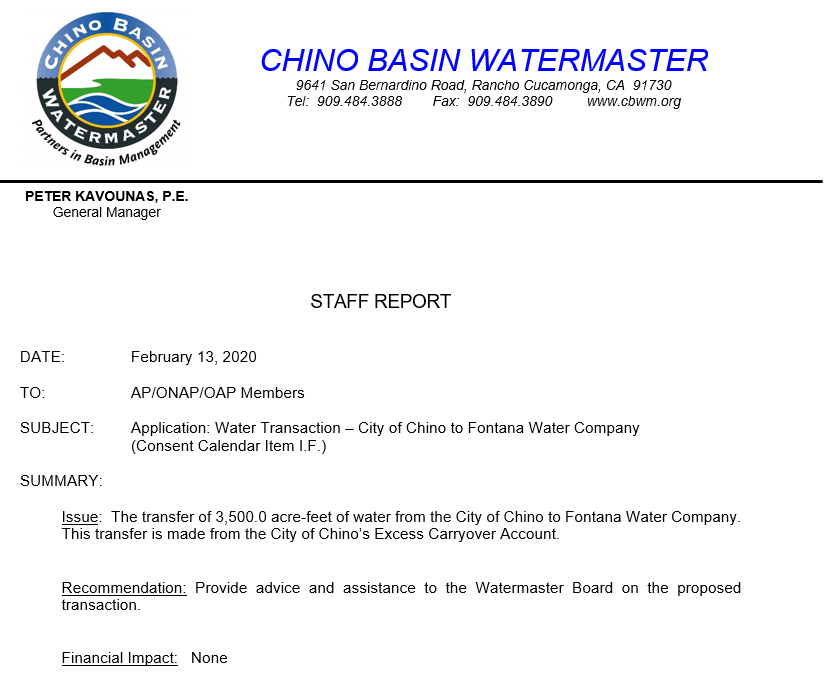 I. Watermaster Board Duties and Powers
Example (Pools):
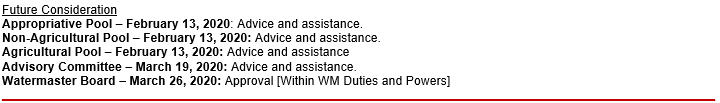 6
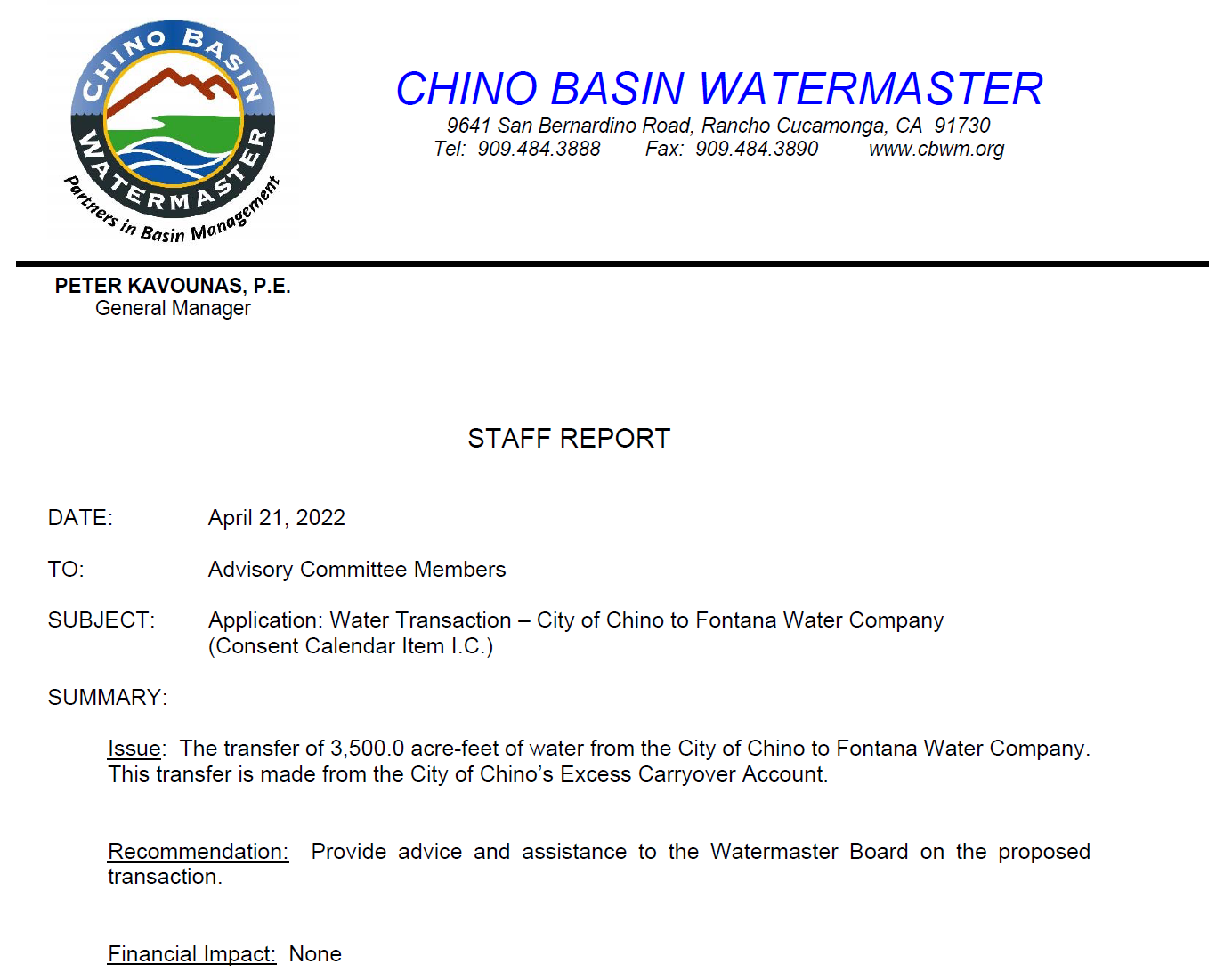 I. Watermaster Board Duties and Powers
Example (AC):
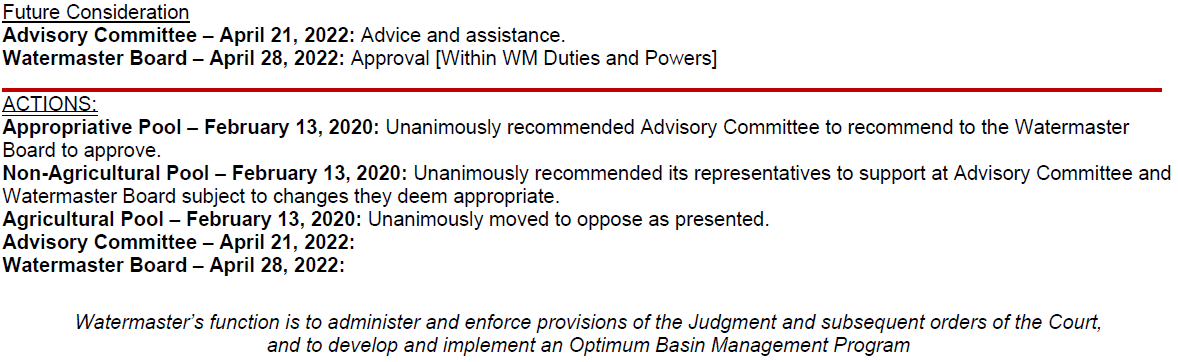 7
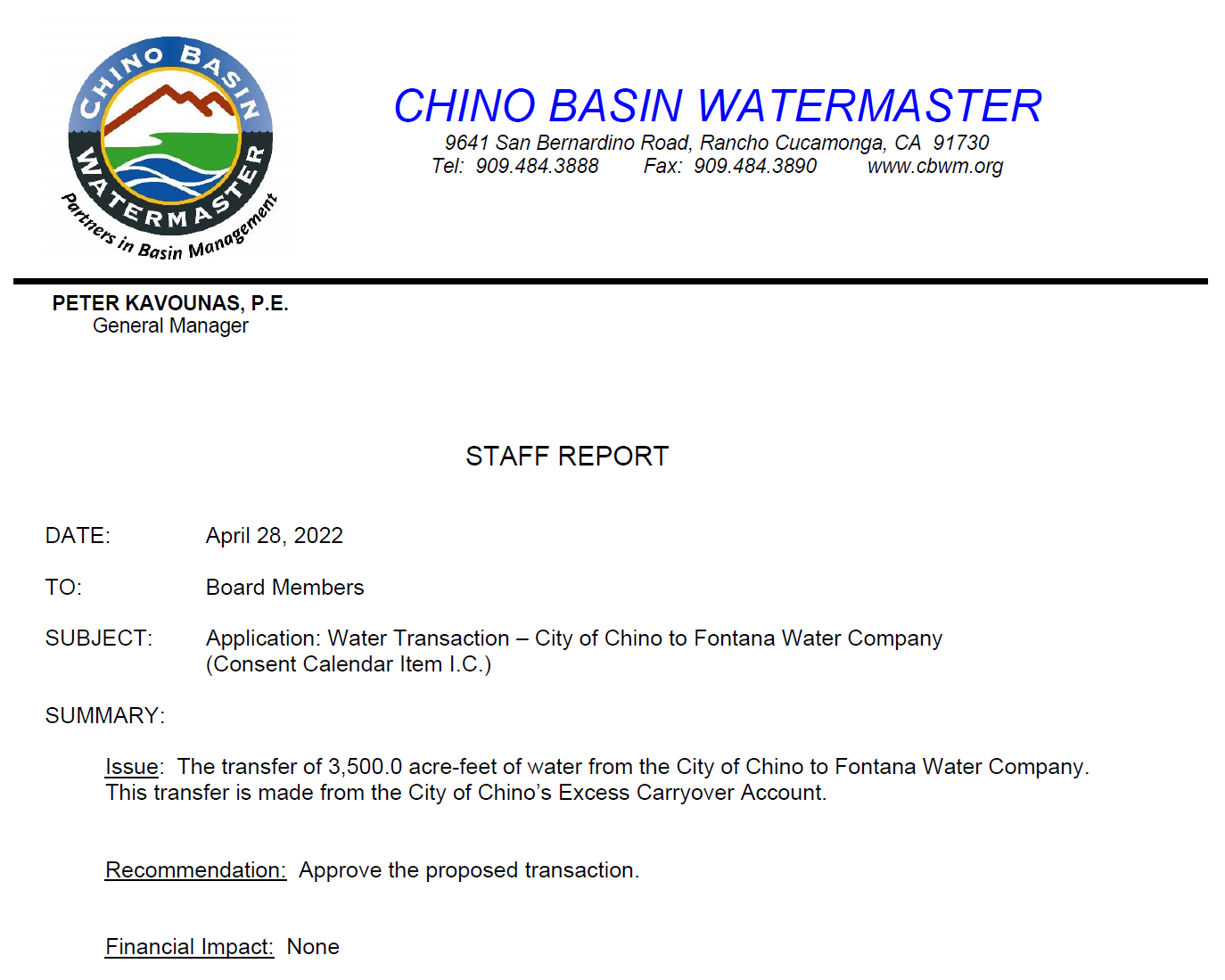 I. Watermaster Board Duties and Powers
Example (Board):
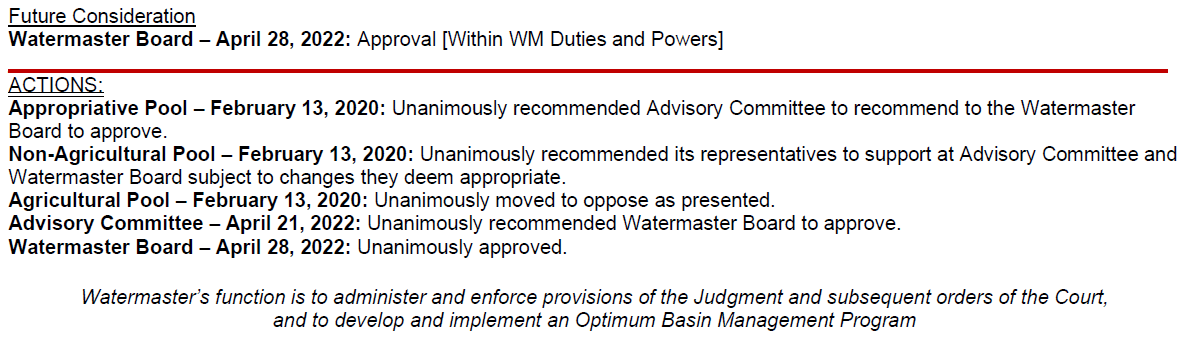 8
9
II. Watermaster Board Discretionary Function
10
Examples
OBMP Semi-Annual Report
Ground Level Monitoring Committee Report
2020 OBMP Update
11
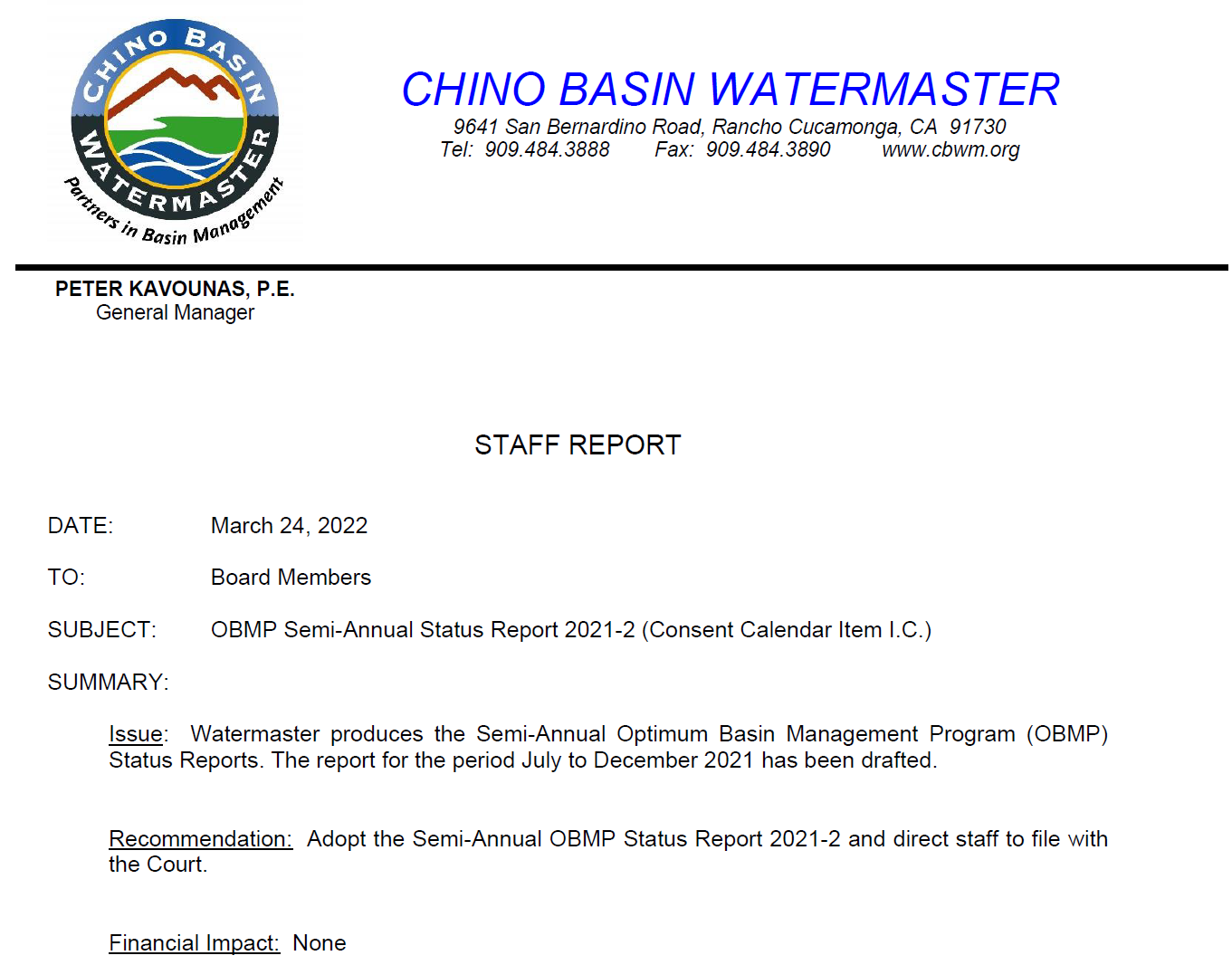 II. Watermaster Board Discretionary Function
Example:
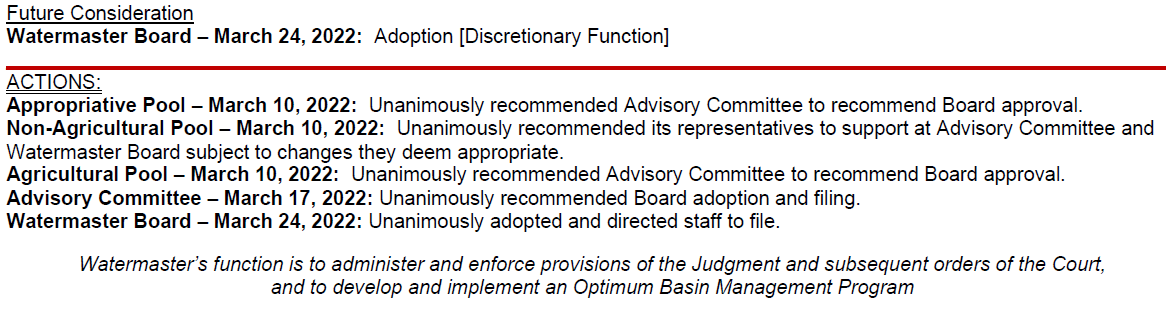 12
13
III. Upon Advisory Committee Recommendation or Advice, or Pool Committee Requirement
14
Examples
Adoption of the Budget
Agreements and Task Orders with Municipal Water Districts (IEUA, WMWD, TVMWD)
Budget Amendments and Budget Transfers
Reappointment of the Watermaster Board
15
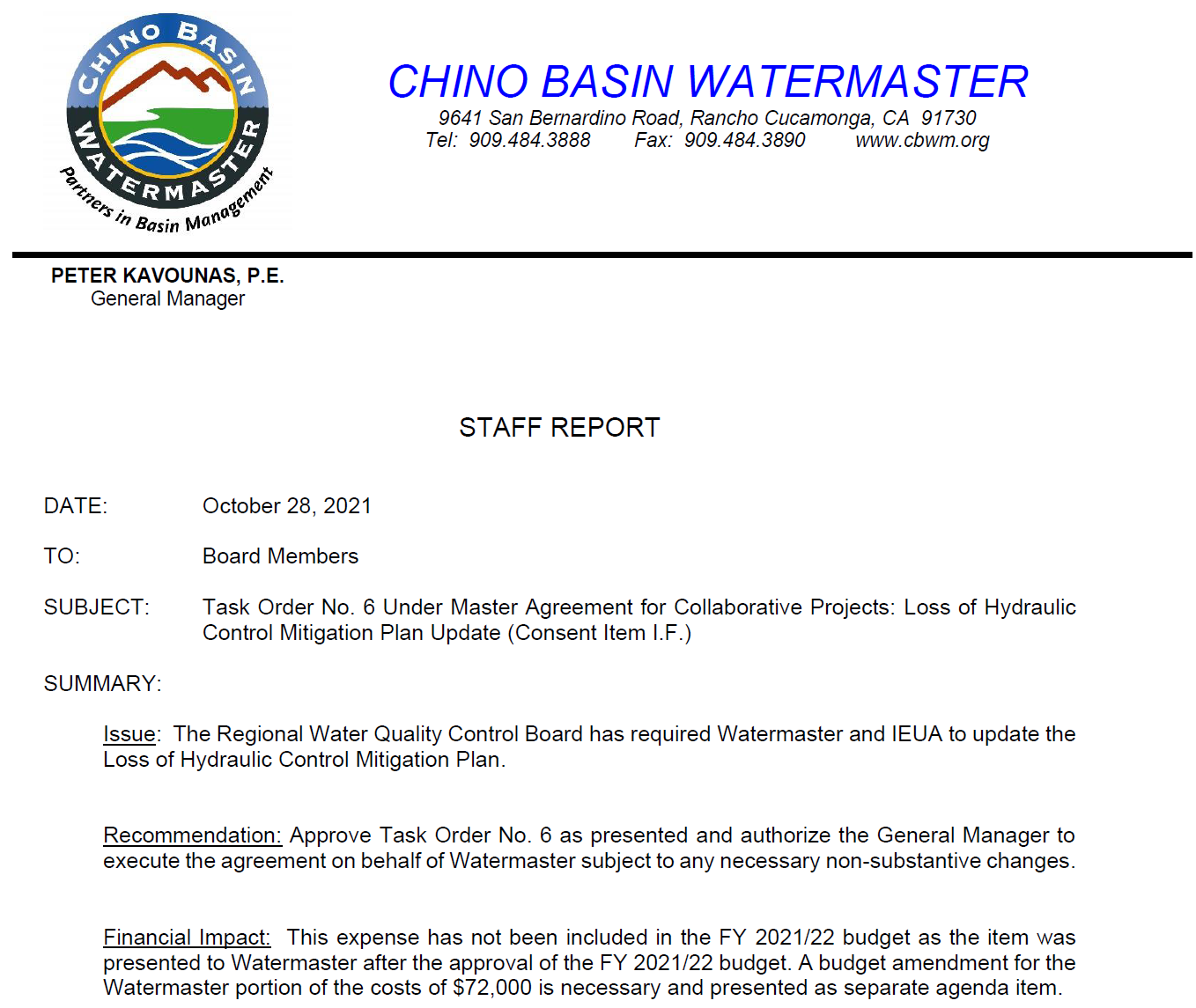 III. Upon Advisory Committee Recommendation or Advice, or Pool Committee Requirement
Example:
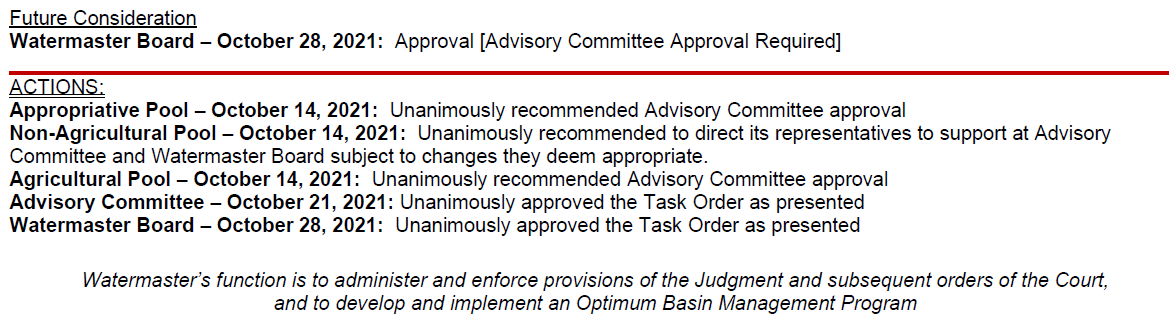 16
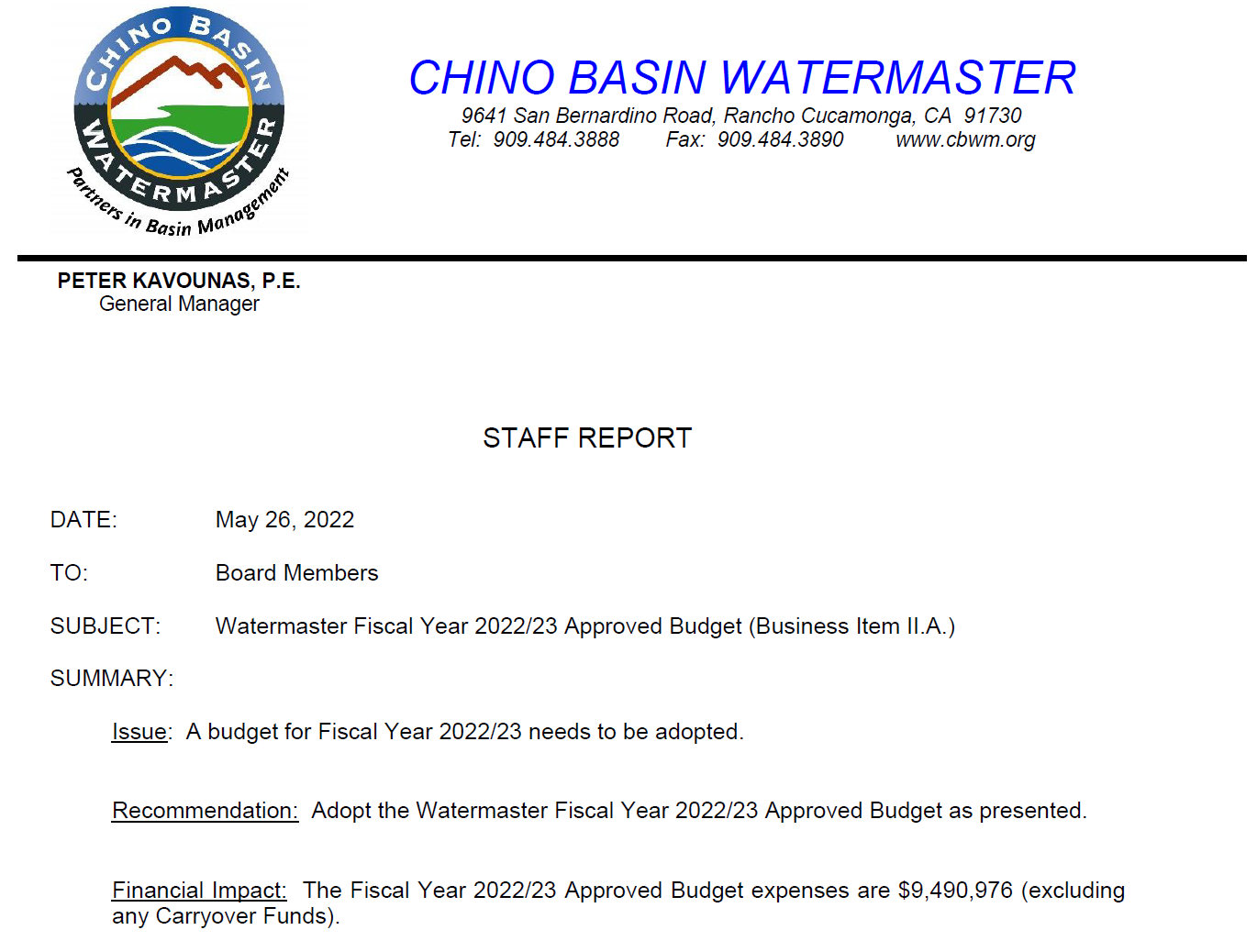 III. Upon Advisory Committee Recommendation or Advice, or Pool Committee Requirement
Example:
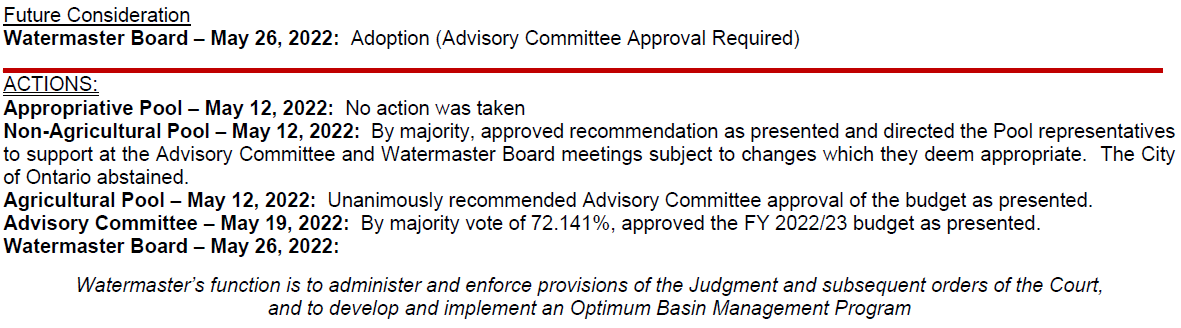 17
18
Examples
Hiring and retaining consultants
Hiring staff
Acquiring equipment
Levy and collect assessments
Replenish overproduction
19
IV. Other Watermaster Functions
20
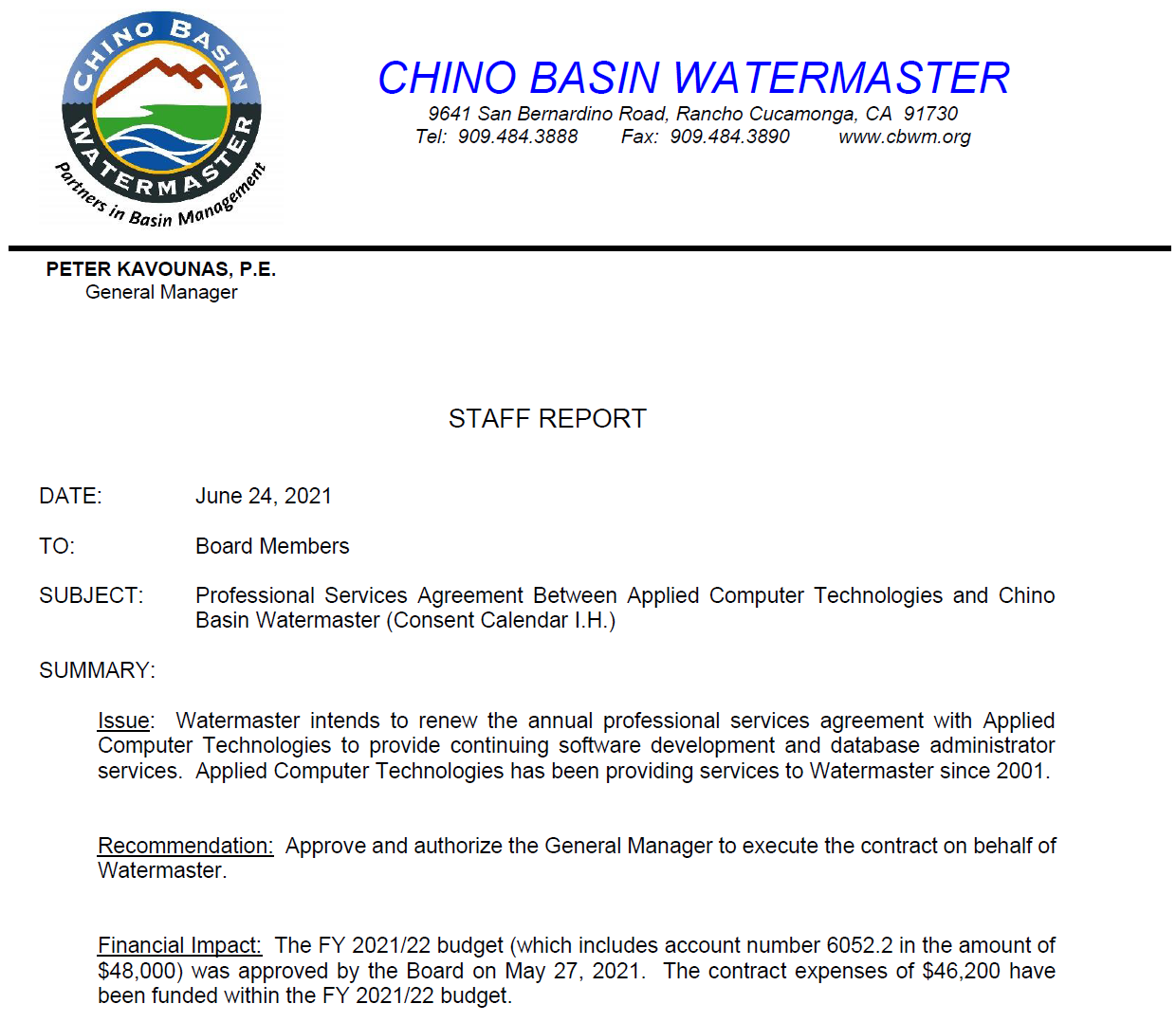 IV. Other Watermaster Functions
Example:
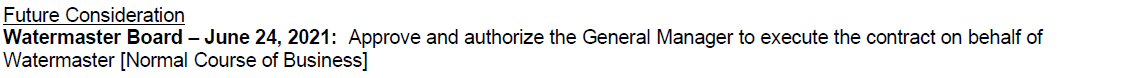 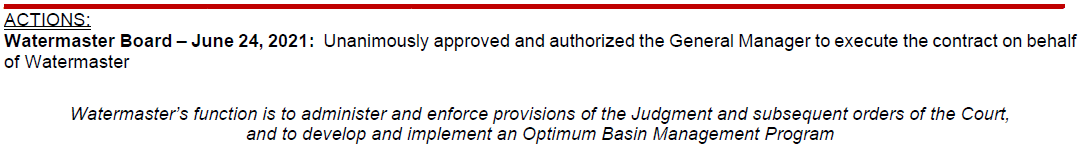 21
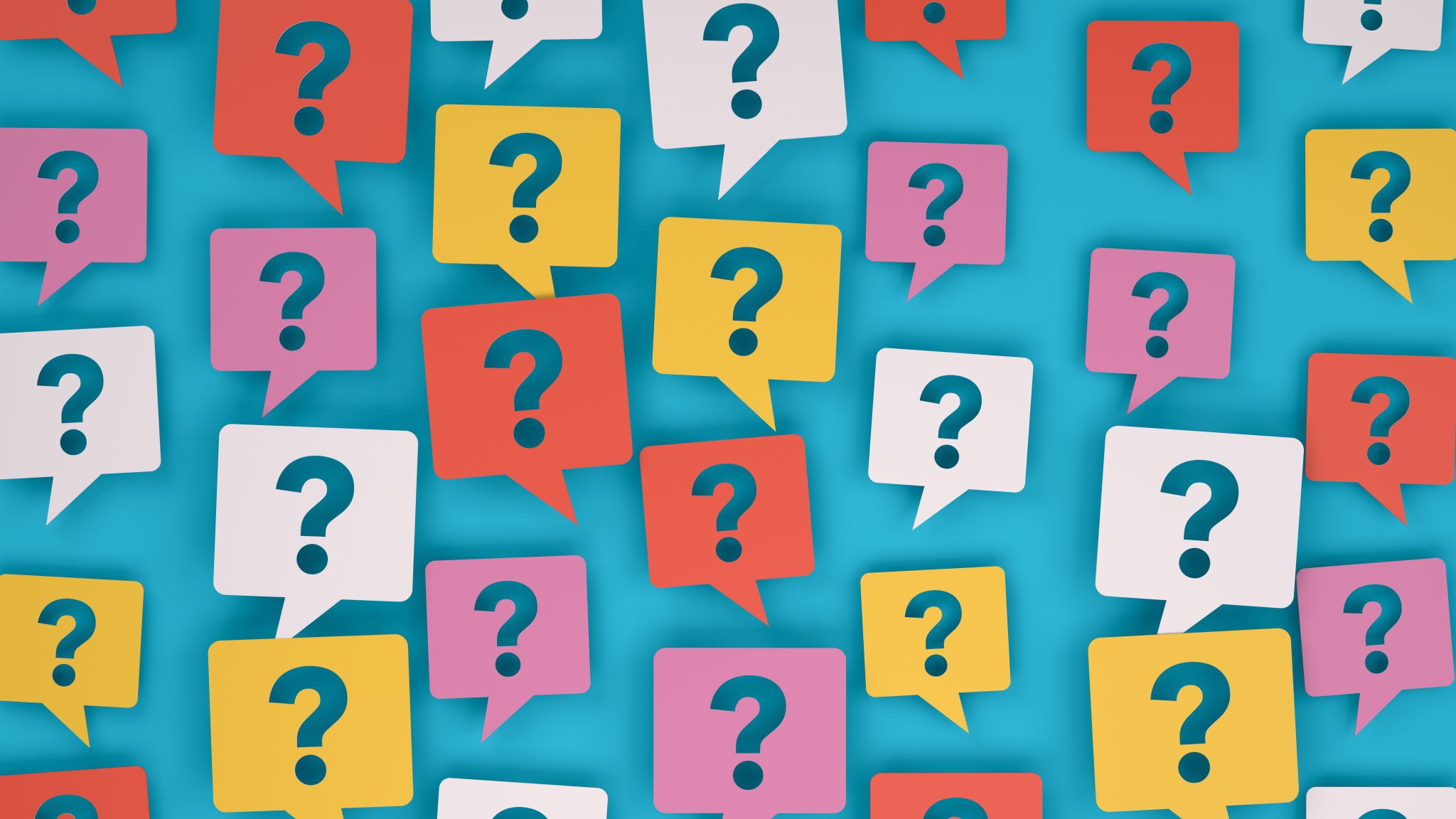 Quiz
22
Instructions
You will be presented with real life examples of items that have come to the Board for action
For each item you will be asked to write on your paddle board:
If you know the category of the item (I, II, III, or IV) please write the role of the Pools and Advisory committee:
Pools: Advice and Assistance (A&A)
AC: Advice and Assistance (A&A) or Approval
If you know the actions taken by Pools and AC, please write the category (I, II, III, or IV)
23
Get ready!
24
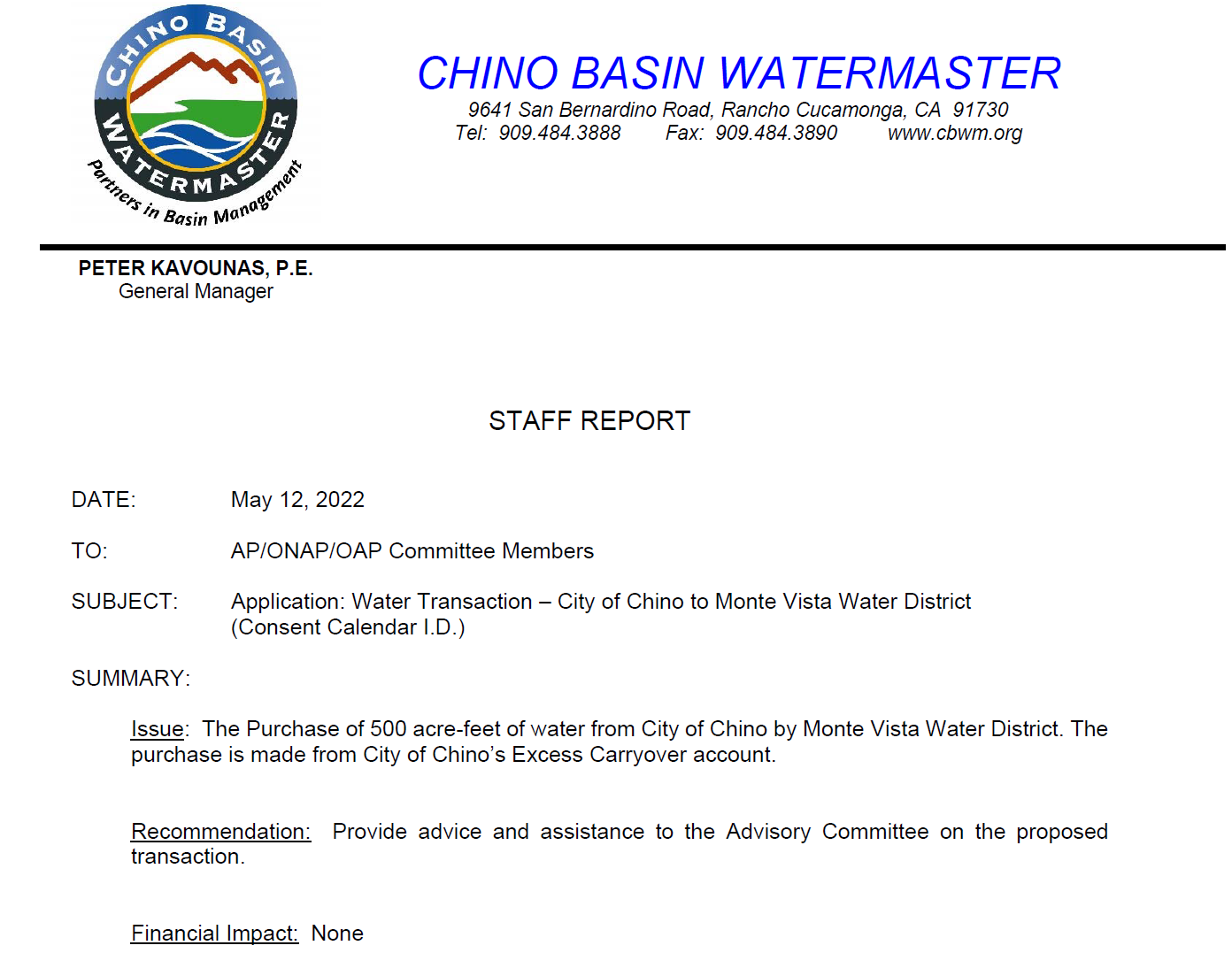 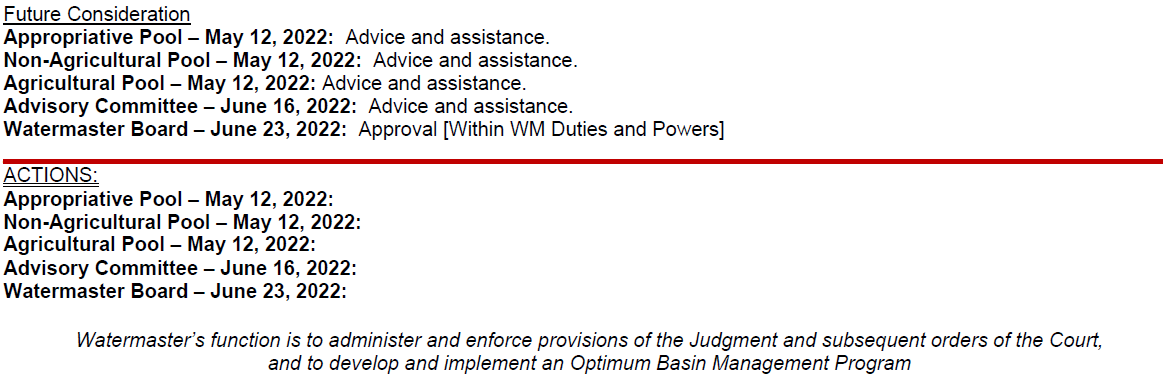 25
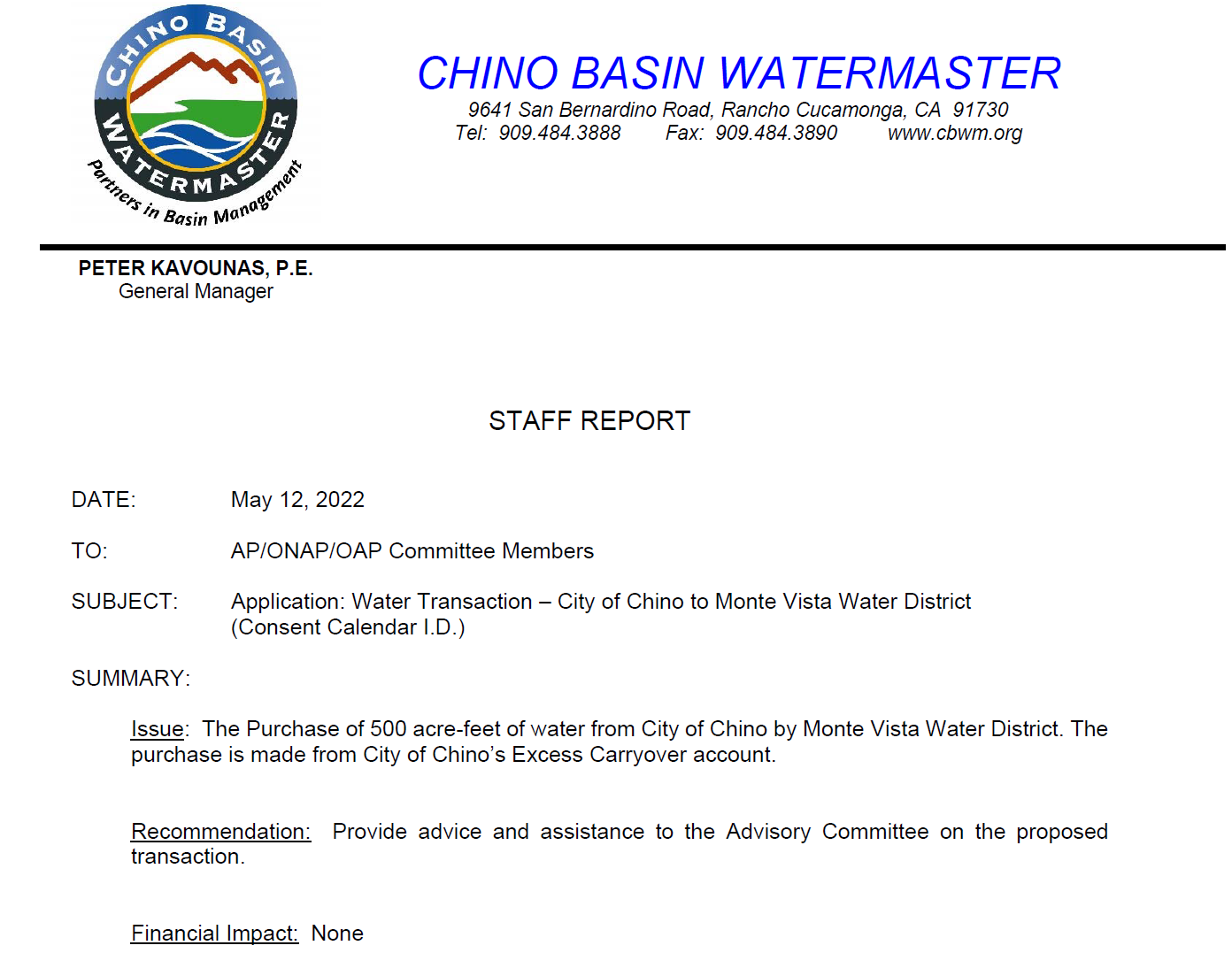 Correct Answer:
I. Watermaster Board Duties and Powers
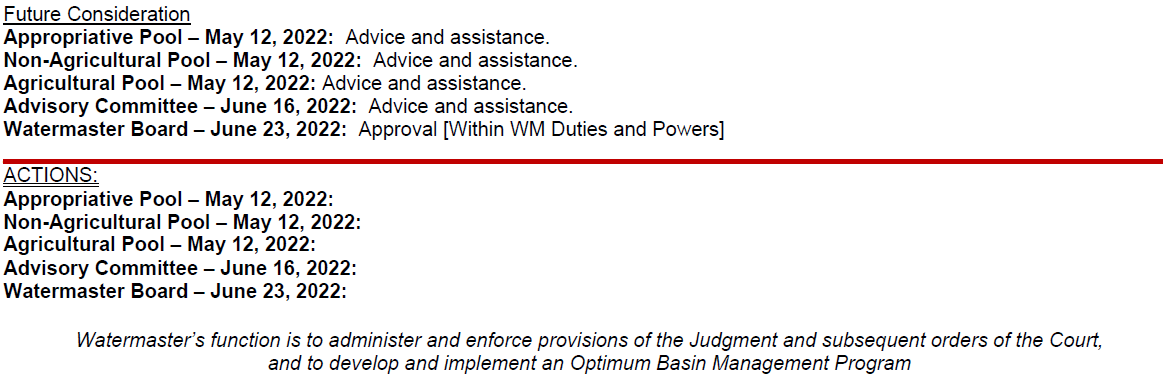 26
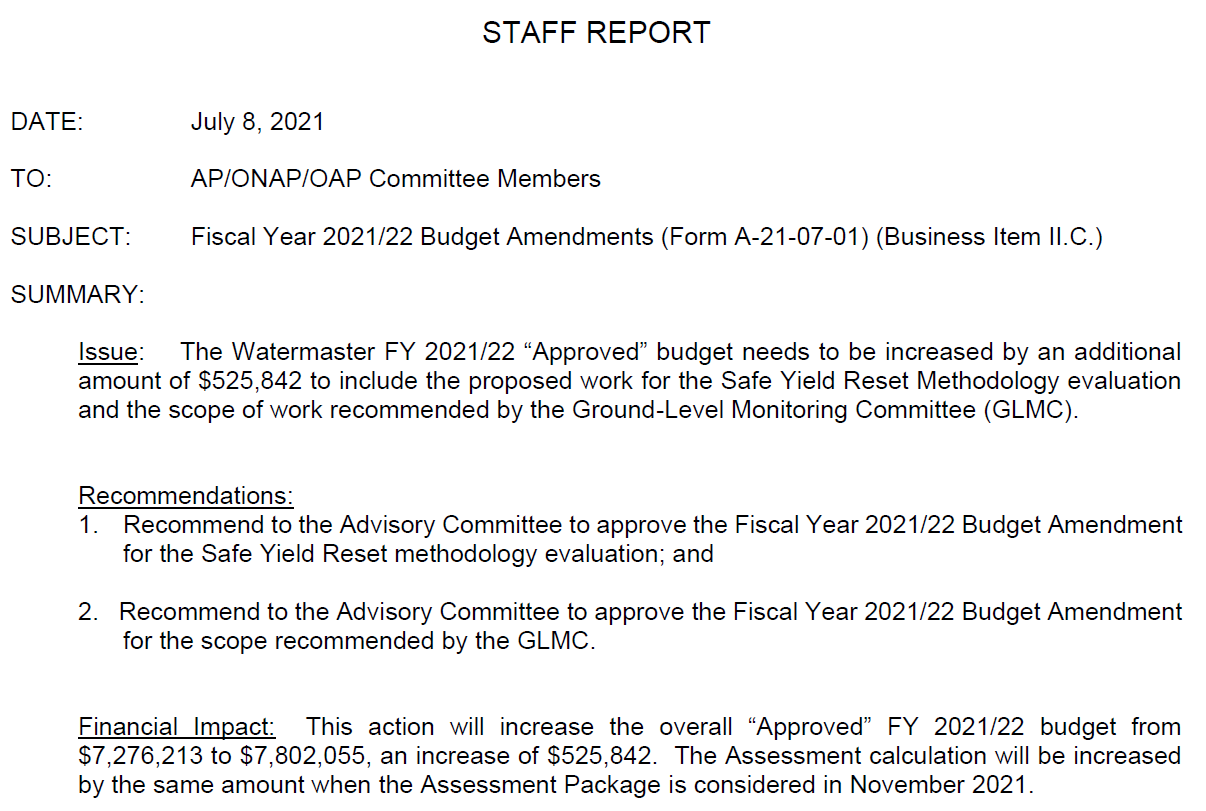 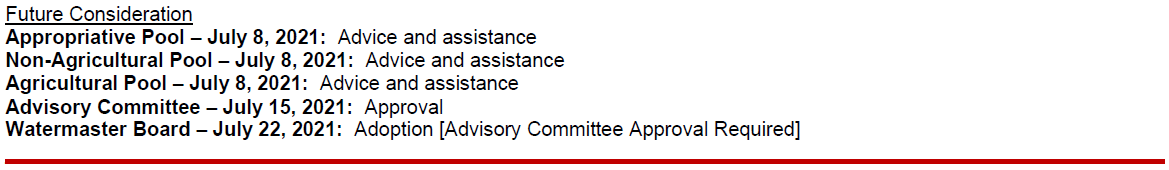 27
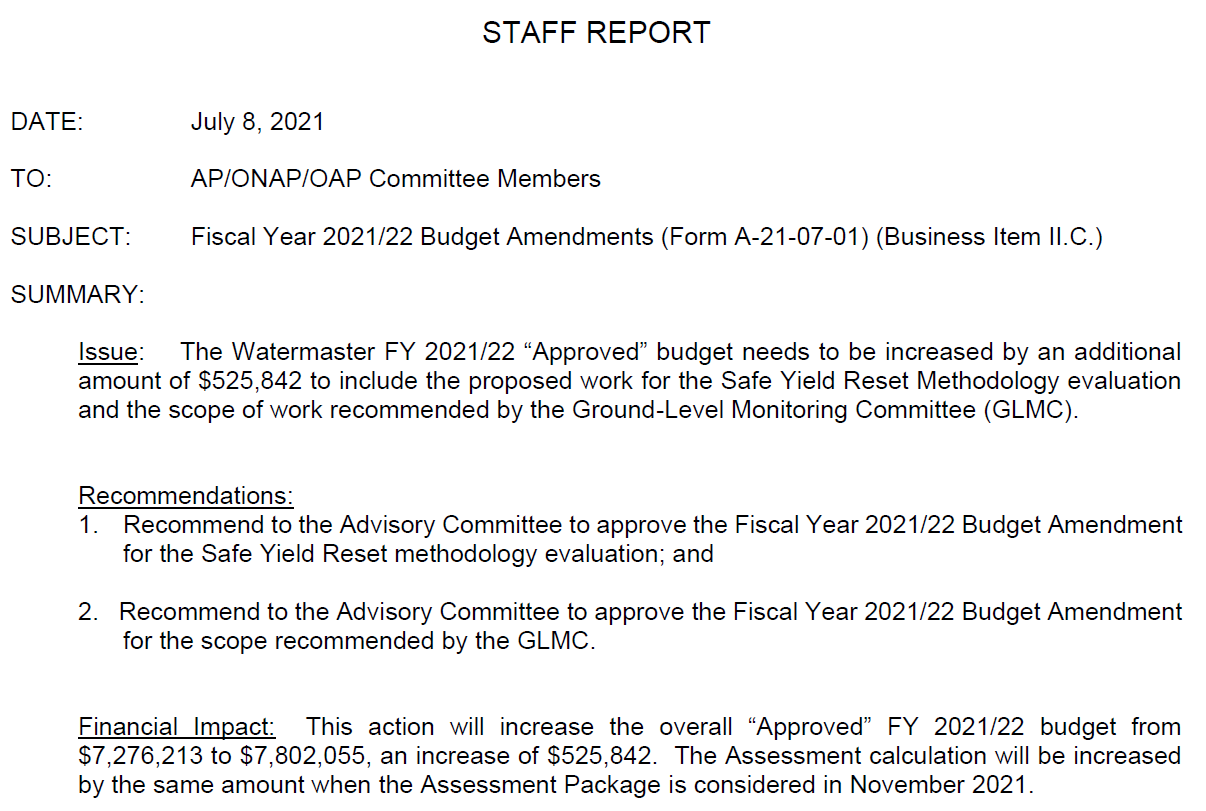 Correct Answer:
Pools: Advice and Assistance ( A&A )
AC: Approval
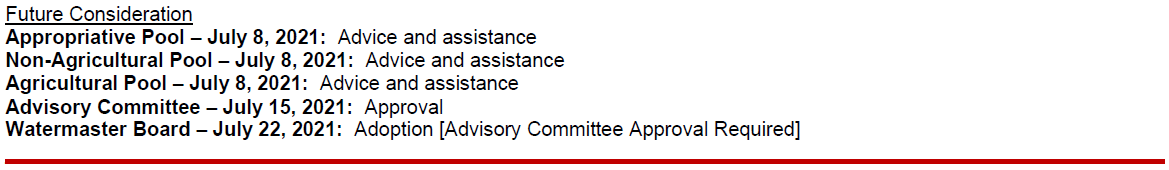 28
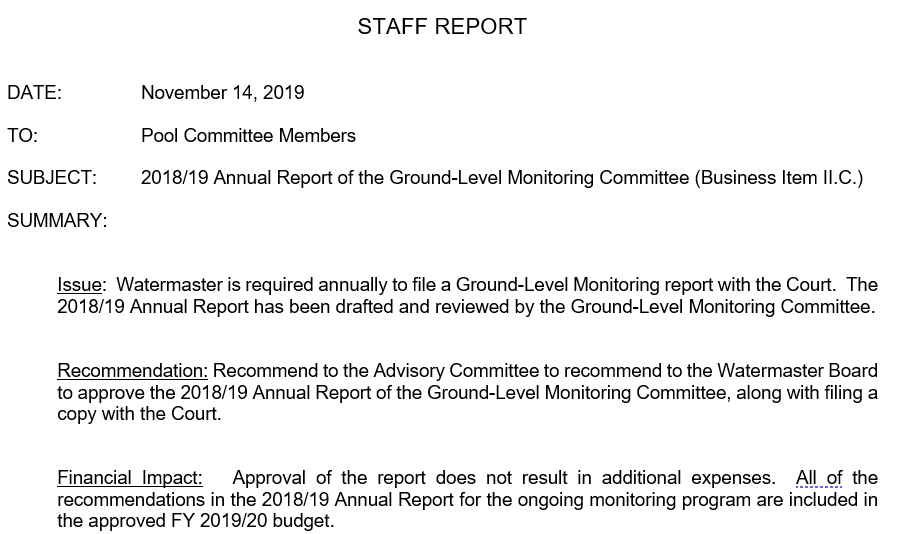 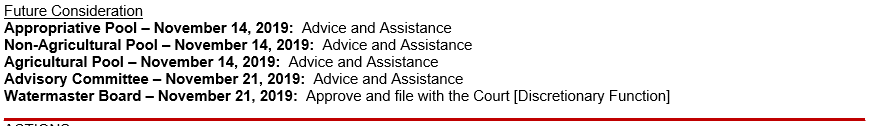 29
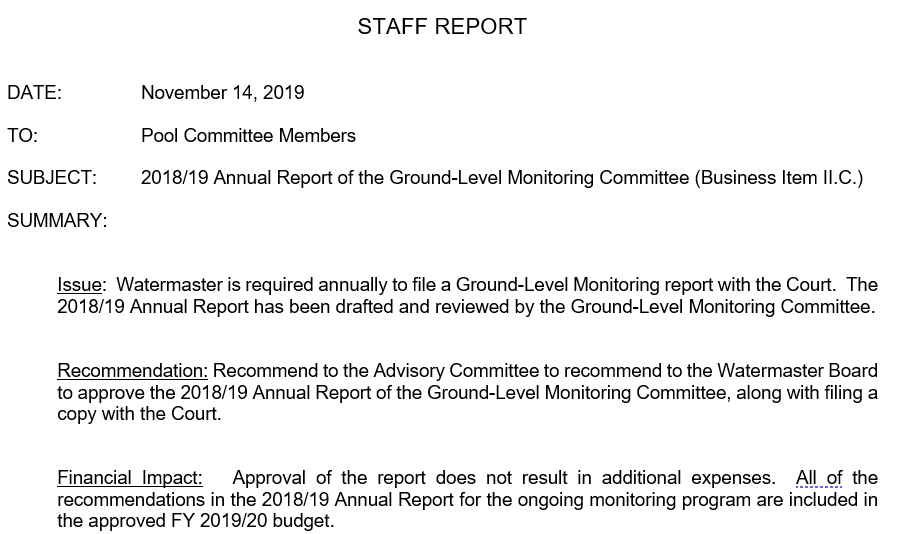 Correct Answer:
II. Watermaster Board Discretionary Function
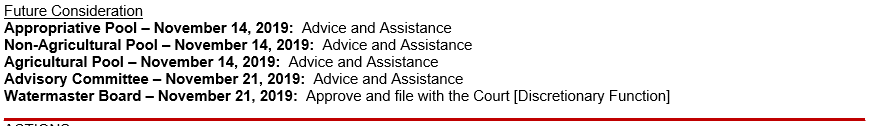 30
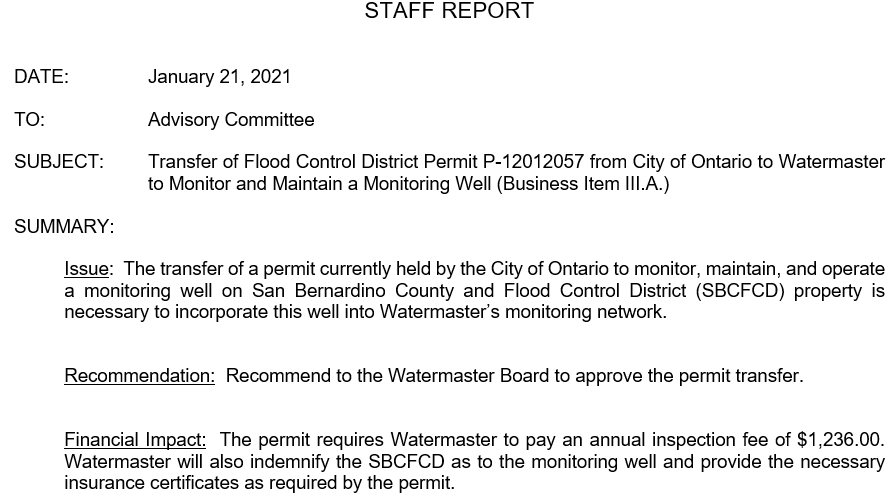 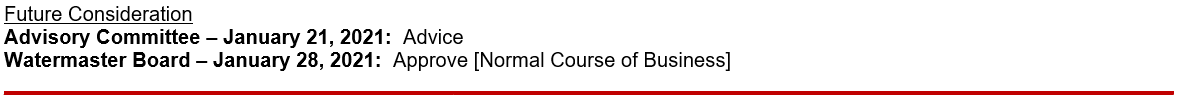 31
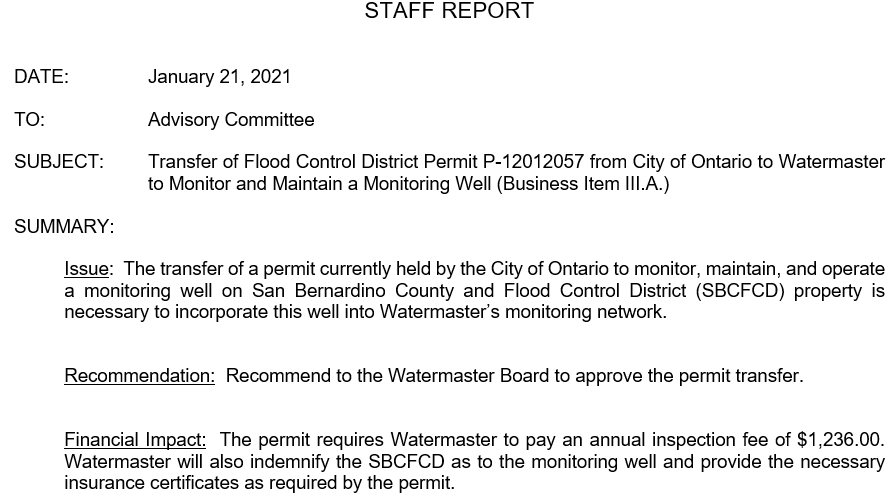 Correct Answer:
IV. Other Watermaster Functions
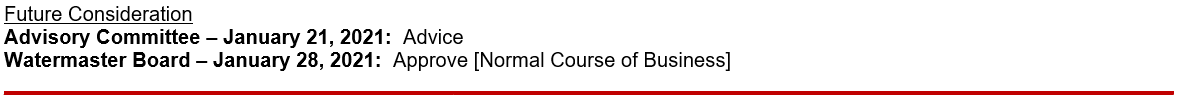 32
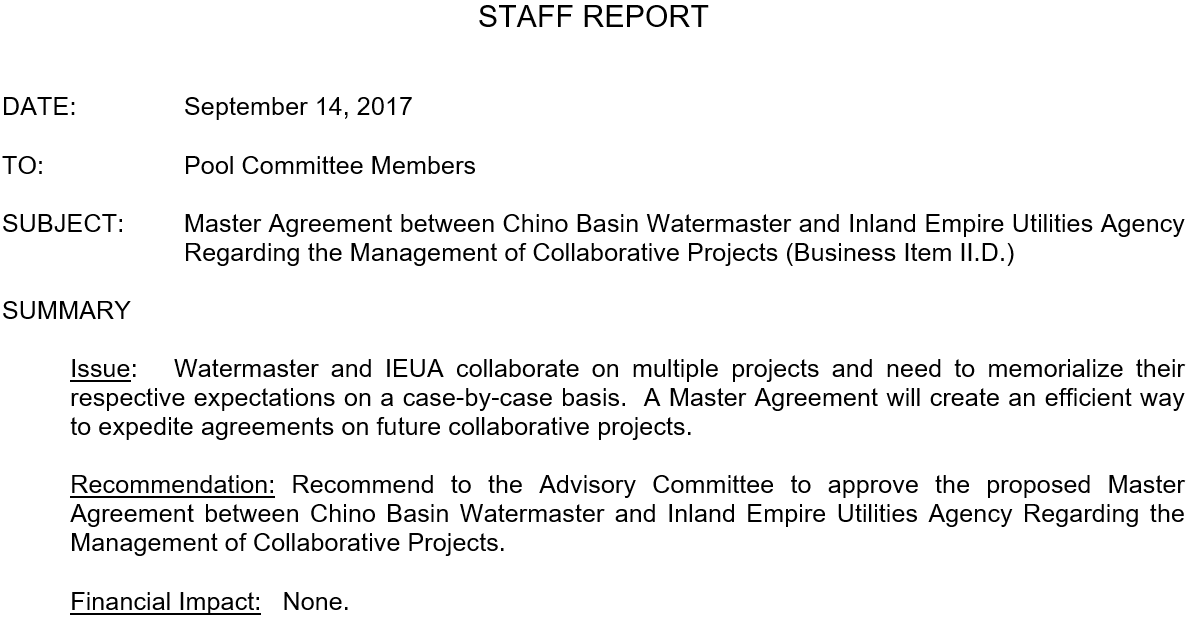 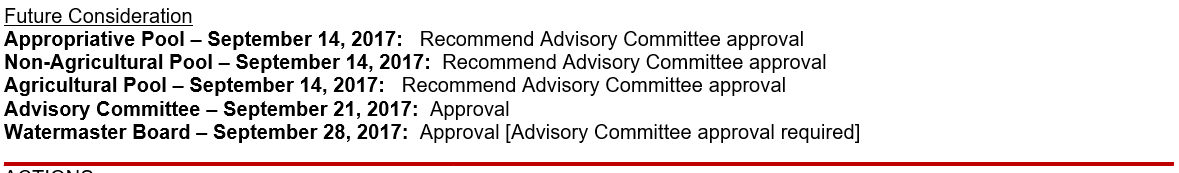 33
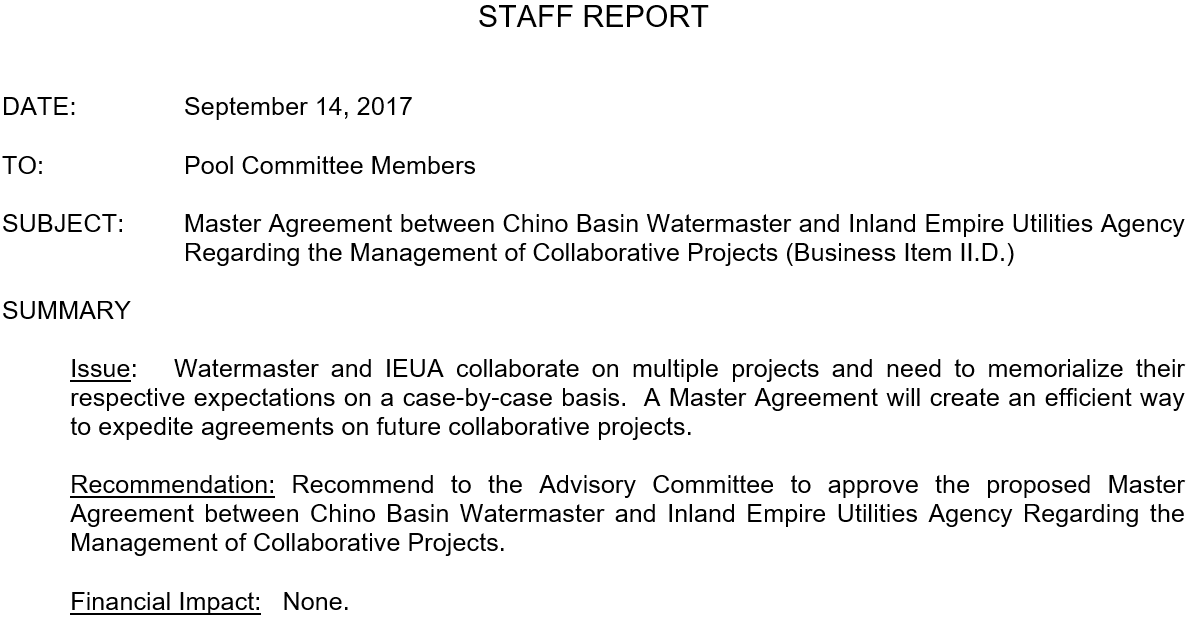 Correct Answer:
III. Upon Advisory Committee Recommendation or Advice, or Pool Committee Requirement
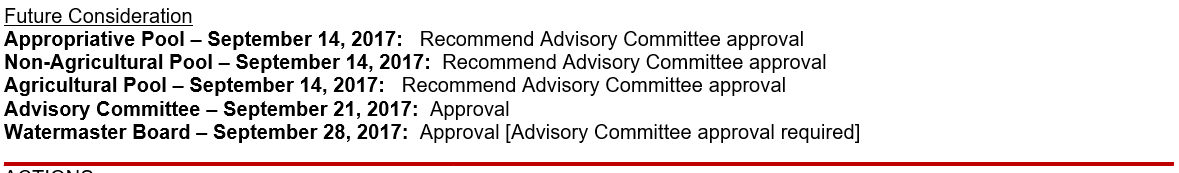 34
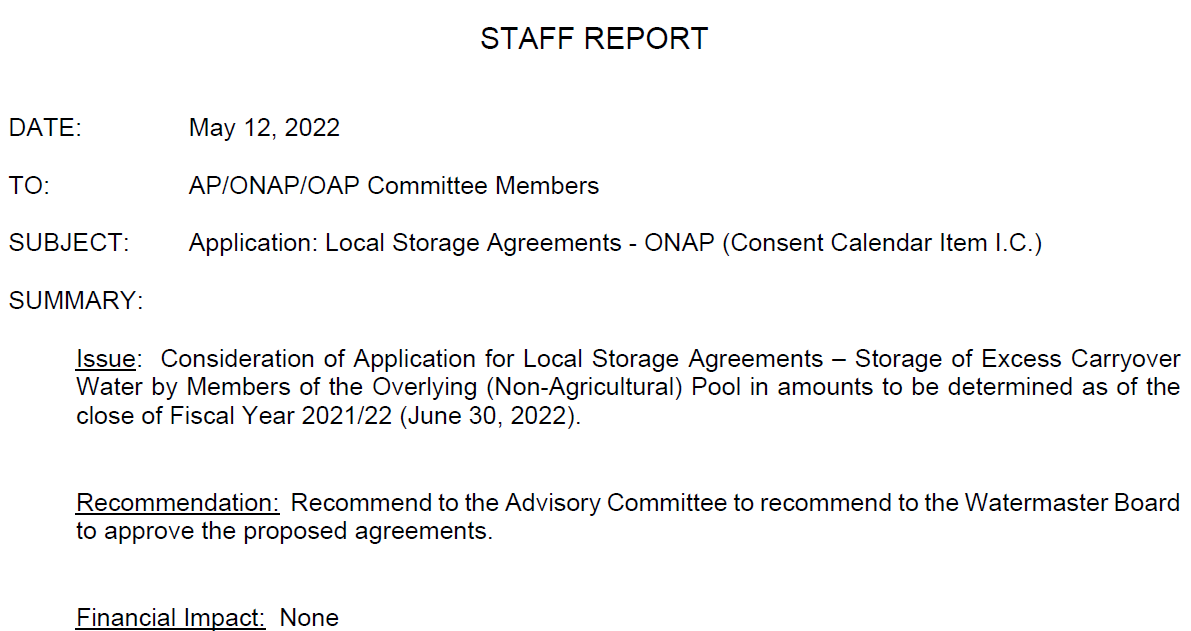 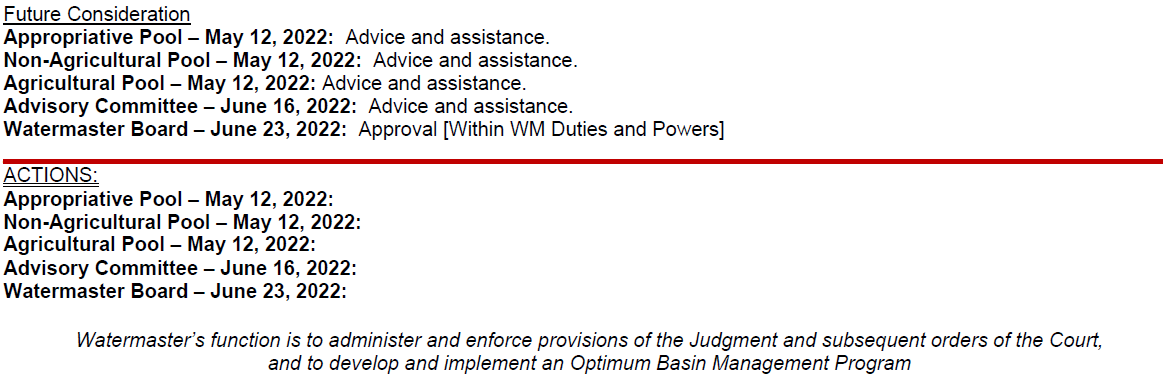 35
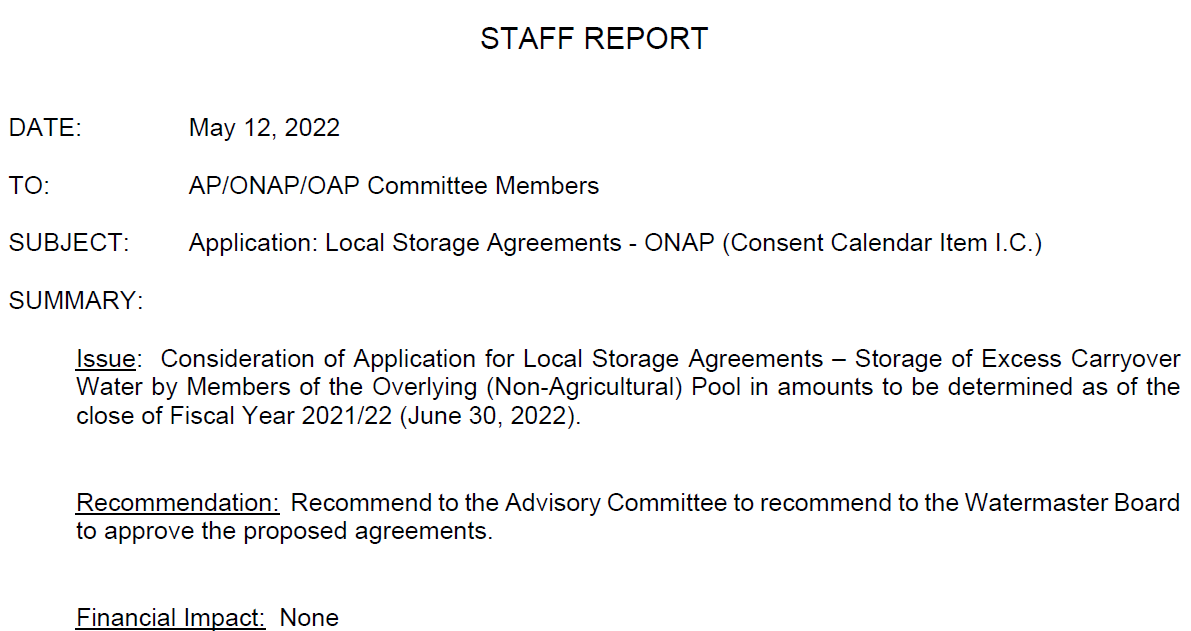 Correct Answer:
I. Watermaster Board Duties and Powers
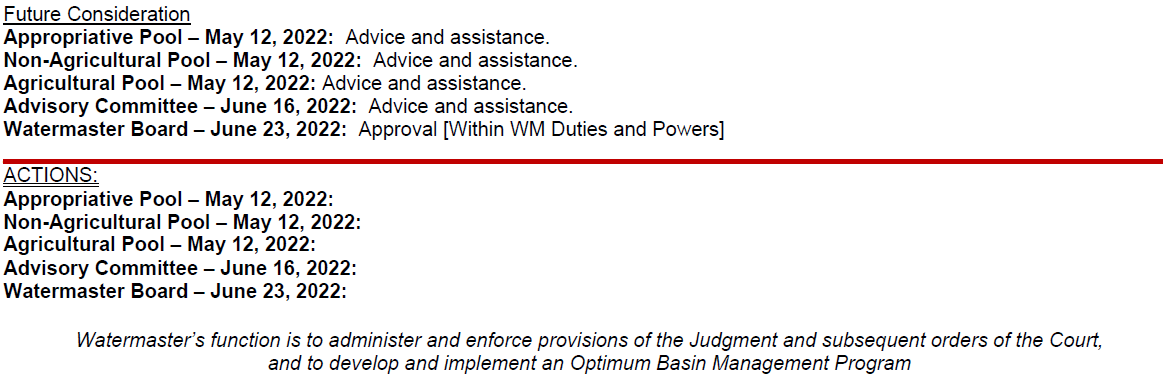 36
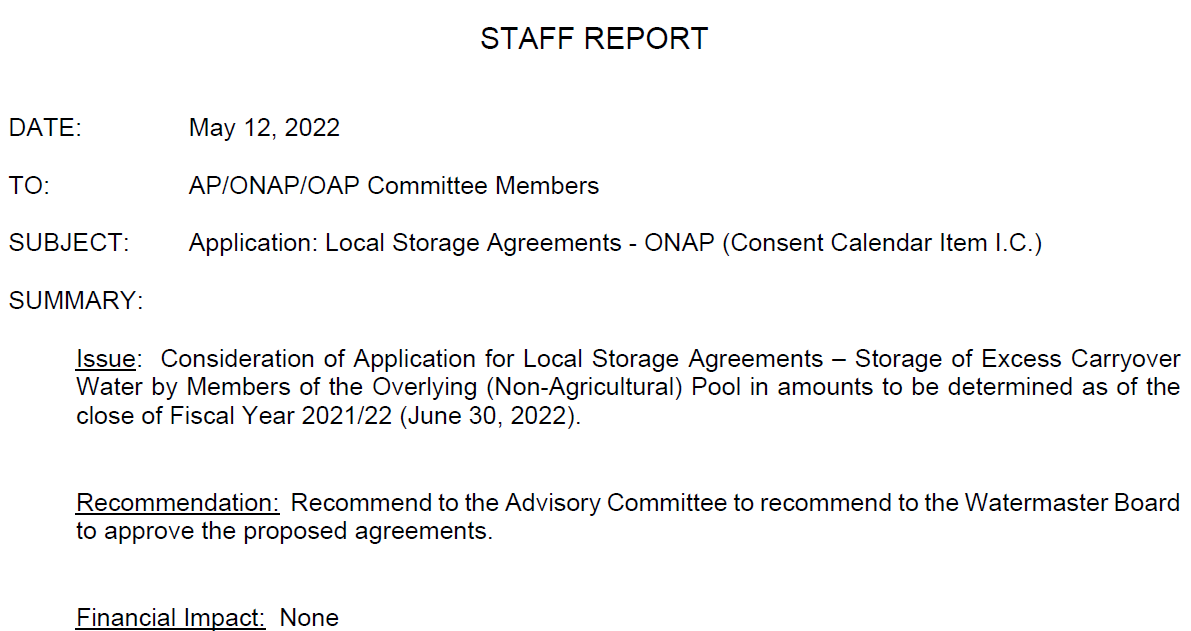 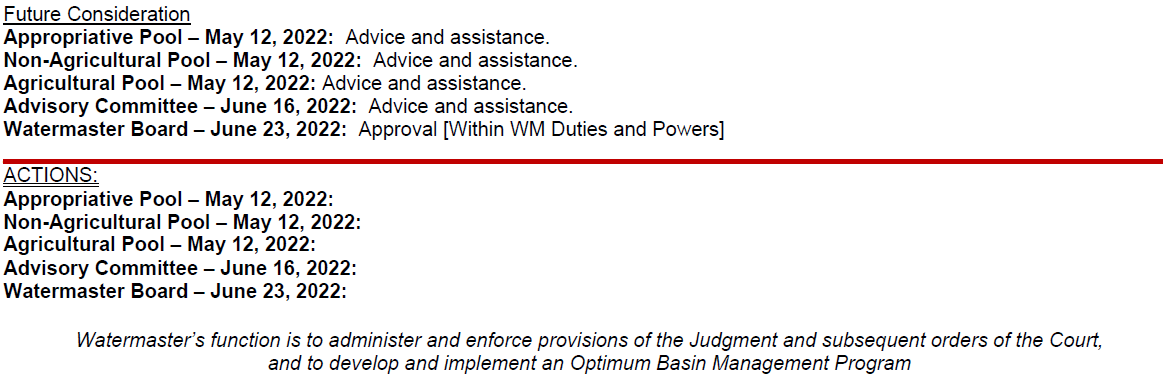 37
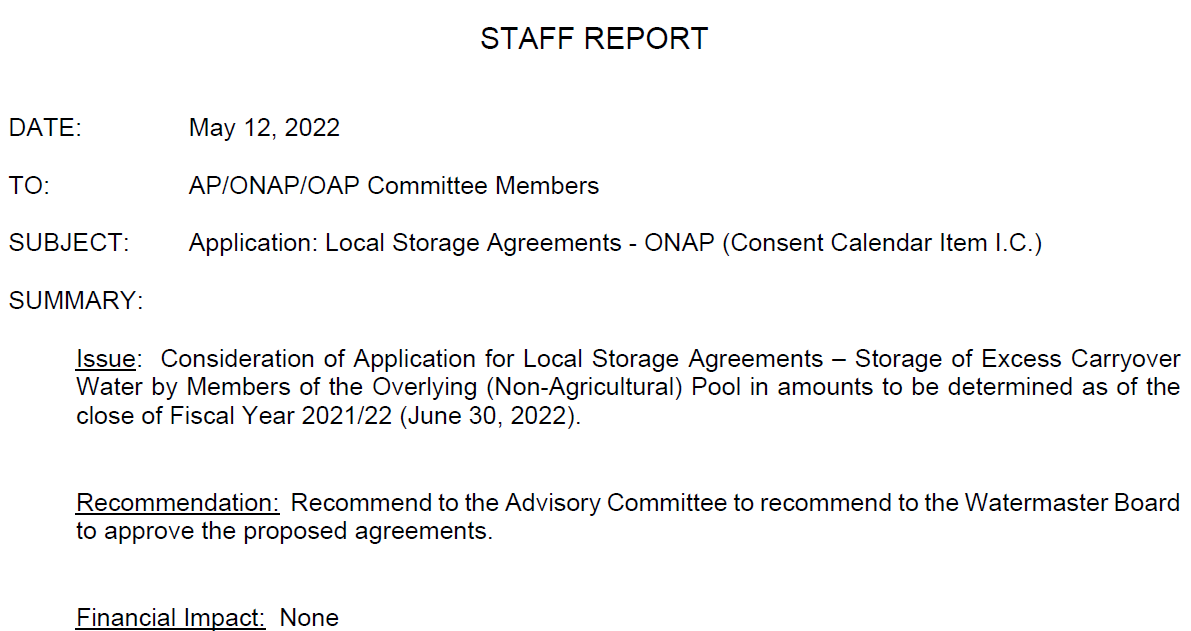 Correct Answer:
Pools and AC: Advice and Assistance (A&A)
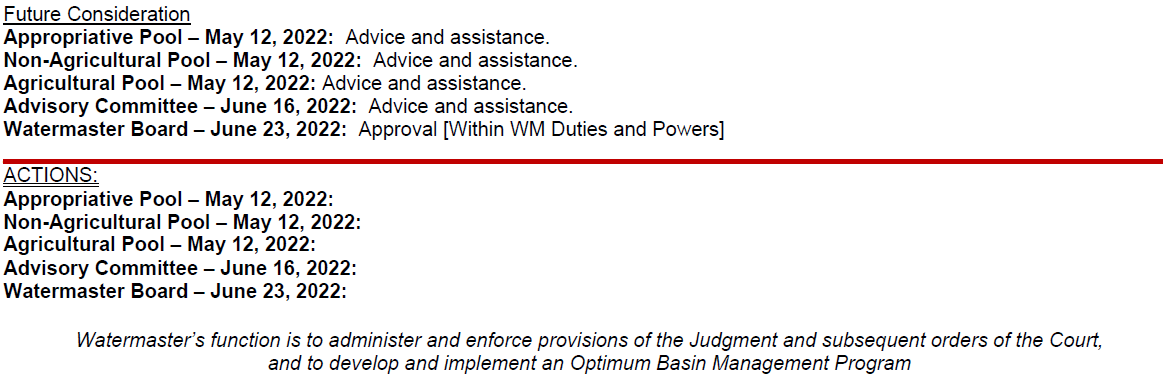 38
Discussion & Questions
39
Thanks for participating!
40